DOA BELAJAR
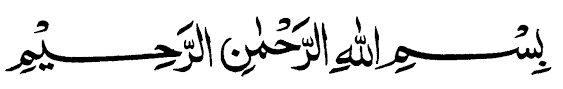 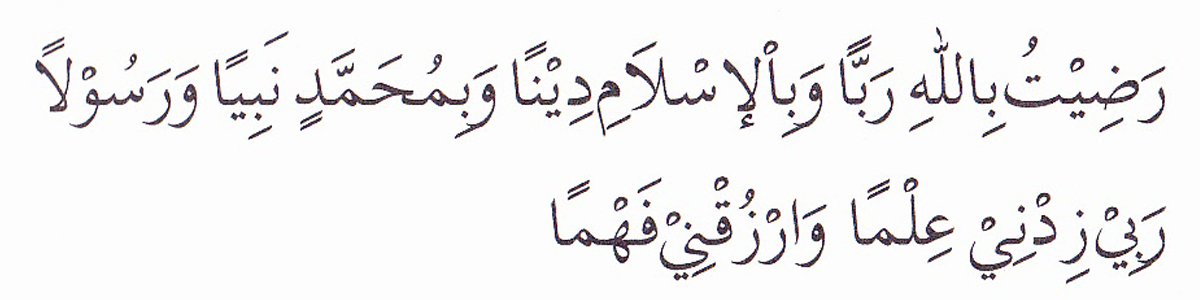 “Aku ridho Allah SWT sebagai Tuhan ku, Islam sebagai agamaku, dan Nabi Muhammad sebagai Nabi dan Rasul, Ya Allah, tambahkanlah kepadaku ilmu dan berikanlah aku kefahaman”
KEWARGANEGARAANDAN WARGA MUHAMMADIYAH
Apakah arti warga negara dan  kewarganegaraan ?
Bagaimana kedudukan warga negara dalam suatu negara ?
Siapakah warga negara Indonesia (WNI) ?
    dan bagaimana perihal kewarganegaraan di Indonesia?
Apa saja hak dan kewajiban warga negara Indonesia ?
Bagaimana peran Warga Muhammadiyah dalam Negara ?
Pengertian warga negara
Warga negara merupakan terjemahan kata citizens (bhs Inggris) yang mempunyai arti ; warganegara, petunjuk dari sebuah kota, sesama warga negara , sesama penduduk, orang setanah air; bawahan atau kaula
Warga mengandung arti peserta, anggota atau warga dari suatu organisasi atau perkumpulan. Warga negara artinya warga atau anggota dari organisasi yg bernama  negara
Ada istilah rakyat, penduduk dan warga negara. Rakyat lebih merupakan konsep politis. Rakyat menunjuk pada orang-orang yang berada dibawah satu pemerintahan dan tunduk pada pemerintahan itu. Istilah rakyat umumnya dilawankan dengan penguasa. Penduduk adalah orang-orang yang bertempat tinggal di suatu wilayah negara dalam kurun waktu tertentu.
PENGHUNI NEGARA
Warga negara
Penduduk
PENGHUNI
NEGARA
Orang asing
Bukan penduduk
Pengertian kewarganegaraan
Kewarganegaraan (citizenship) artinya keanggotaan yang menunjukkan hubungan atau ikatan antara negara dengan warga negara.
Kewarganegaraan seseorang mengakibatkan orang tersebut memiliki pertalian hukum serta tunduk pada hukum negara yang bersangkutan.
Pengertian kewarganegaraan
Setiap negara berdaulat berwenang menentukan siapa-siapa yang menjadi warga negara. Dalam menentukan kewarganegaraan seseorang, dikenal adanya asas berdasar kelahiran dan asas kewarganegaraan berdasarkan perkawinan
Penentuan kewarganegaraan didasarkan pada sisi kelahiran dikenal dua asas yaitu asas Ius Soli dan asas Ius Sanguinis
Negara tidak terikat oleh negara lain dalam menentukan kewarganegaraan. Negara lain juga tidak boleh menentukan siapa saja yang menjadi warga negara dari suatu negara.
Problem kewarganegaraan adalah munculnya apatride dan bipatride bahkan multipatride. Hal ini dikarenakan perbedaan asas kewarganegaraan yg digunakan negara.
Ius Soli;  Australia, Amerika, Kanada, Brazil (tempat lahir)
Ius Sanguinis; Belanda, Indonesia China, Jepang, Jerman (keturunan)

Seorang anak lahir di AS (Ius Soli), 
Orang tua warga negara China (Ius Sanguinis) ----> Bipatride

Seorang anak lahir di China (Ius Sanguinis), 
Orang tua AS (Ius Soli) ----> Apatride
Warga negara dan Penduduk Indonesia
Yang menjadi warga negara ialah orang-orang bangsa Indonesia asli dan orang-orang bangsa lain yang disahkan dengan undang-undang sebagai warga negara.
Yang menjadi Penduduk ialah warga negara Indonesia dan orang asing yang bertempat tinggal di Indonesia.
Kewarganegaraan Indonesia
Peraturan yang mengatur perihal kewarganegaraan di Indonesia adalah 
UU No 12 th 2006 tentang Kewarganegaraan Republik Indonesia 
Hal-hal yang diatur dalam undang-undang ini adalah perihal; siapa yang menjadi warga negara Indonesia ; syarat dan tata cara memperoleh Kewarganegaraan Republik Indonesia ; kehilangan kewarganegaraan Republik Indonesia dan; syarat & tata cara memperoleh kembali Kewarganegaraan Republik Indonesia. 
Asas –asas yang dipakai dalam UU ini adalah; asas ius sanguinis, asas ius soli terbatas, asas kewarganegaraan tunggal dan asas kewarganegaraan ganda terbatas
Undang undang ini tidak mengatur perihal isi kewarganegaraan (hak dan kewajiban warga negara)
Kedudukan warga negara dalam negara
Dengan memiliki status sebagai warga negara , maka orang memiliki hubungan hukum dengan negara. Hubungan itu berwujud status, peran, hak dan kewajiban secara timbal balik
Sebagai warga negara maka ia memiliki hubungan timbal balik yang sederajat dengan negaranya
Secara teori, status warga negara meliputi status pasif, aktif, negatif dan positif. 
Peran (role) warga negara juga meliputi peran yang pasif, aktif, negatif dan positif (Cholisin, 2000)
Peran Warga negara
Peran pasif adalah kepatuhan warga negara terhadap peraturan perundang-undangan yang berlaku. 
Peran aktif merupakan aktivitas warga negara untuk terlibat (berpartisipasi) serta ambil bagian dalam kehidupan bernegara, terutama dalam mempengaruhi keputusan publik. 
Peran positif merupakan aktivitas warga negara untuk meminta pelayanan dari negara untuk memenuhi kebutuhan hidup. 
Peran negatif merupakan aktivitas warga negara untuk menolak campur tangan negara dalam persoalan pribadi
Hak dan kewajiban WNI
Di Indonesia, hubungan antara warga negara dengan negara (hak dan kewajiban) digambarkan dalam UUD 1945. Hubungan antara warga negara dengan negara Indonesia tersebut digambarkan dalam pengaturan mengenai hak dan kewajiban yang mencakup berbagai bidang.
Hak dan kewajiban warga negara tercantum dalam pasal 27 sampai dengan pasal 34 UUD 1945
Penjabaran lanjut mengenai hak dan kewajiban warga negara dituangkan dalam berbagai peraturan perundang-undangan. Contoh hal dan kewajiban WNI dalam bidang pendidikan pada pasal 31 dijabarkan kedalam UU No 20 tahun 2003 ttg Sisdiknas
Disamping adanya hak dan kewajiban warga negara terhadap negara , dalam UUD 1945 hasil amandemen I telah dicantumkan adanya hak asasi manusia dan kewajiban dasar manusia yaitu pada pasal 28 I – J UUD 1945
Hak dan kewajiban negara
Selain itu ditentukan pula hak dan kewajiban yang dimiliki negara terhadap warga negara. 
Hak dan kewajiban negara terhadap warga negara pada dasarnya merupakan kewajiban dan hak warga thdp negara
Beberapa contoh kewajiban negara adalah kewajiban negara untuk menjamin sistem hukum yang adil, kewajiban negara untuk menjamin hak asasi warga negara , kewajiban negara untuk mengembangkan sistem pendidikan nasional untuk rakyat, kewajiban negara memberi jaminan sosial, kewajiban negara memberi kebebasan beribadah
Beberapa contoh hak negara adalah hak negara untuk ditaati hukum dan pemerintahan, hak negara untuk dibela, hak negara untuk menguasai bumi air dan kekeyaan untuk kepentingan rakyat
Warga Negara Indonesia
Warga Negara Indonesia
Warga Organisasi Muhammadiyah
PHIWM
Pedoman Hidup Islami Warga Muhammadiyah adalah seperangkat nilai dan norma Islami yang bersumber pada Al-Qur’an dan Sunnah untuk menjadi pola bagi tingkah laku warga Muhammadiyah dalam menjalani kehidupan sehari-hari sehingga tercermin kepribadian Islami menuju terwujudnya masyarakat Islam yang sebenar-benarnya.
PHIWM merupakan pedoman untuk menjalani kehidupan dalam lingkup pribadi, keluarga, bermasyarakat, berorganisasi, mengelola amal usaha, berbisnis, mengembangkan profesi, berbangsa dan bernegara, melestarikan lingkungan, mengembangkan ilmu pengetahuan dan teknologi, dan mengembangkan seni dan budaya yang menunjukkan perilaku uswah hasanah (teladan yang baik).
LANDASAN DAN SUMBER
Landasan dan sumber Pedoman Hidup Islami Warga Muhammadiyah ialah Al- Quran dan Sunnah Nabi yang merupakan pengembangan dan pengayaan dari pemikiran-pemikiran formal (baku) dalam Muhammadiyah seperti 
1. Matan Keyakinan dan Cita-Cita Hidup Muhammadiyah, 
2. Muqaddimah Anggaran Dasar Muhammadiyah, 
3. Matan Kepribadian Muhammadiyah, 
4. Khittah Perjuangan Muhammadiyah, 
5. serta hasil-hasil Keputusan Majelis Tarjih.
PANDANGAN ISLAM TENTANG KEHIDUPAN
Islam adalah Agama Allah yang diwahyukan kepada para Rasul, sebagai hidayah dan rahmat Allah bagi umat manusia sepanjang masa, yang menjamin kesejahteraan hidup materiil dan spirituil, duniawi dan ukhrawi. 

Ajaran Islam bersifat menyeluruh yang satu dengan lainnya tidak dapat dipisah-pisahkan meliputi bidang-bidang aqidah, akhlaq, ibadah, dan mu'amalah duniawiyah.
=
Pengamalan Islam yang sepenuh hati dan sungguh-sungguh itu maka terbentuk manusia muslimin yang memiliki sifat-sifat utama: Kepribadian Muslim, Mu'min, Muhsin, dan Muttaqin.
Kehidupan Islami Warga Muhammadiyah
Kehidupan Pribadi
Kehidupan dalam Keluarga
Kehidupan Bermasyarakat
Kehidupan Berorganisasi
Kehidupan dalam Mengelola Amal usaha
Kehidupan dalam Berbisnis
Kehidupan dalam Mengembangkan Profesi
Kehidupan dalam Berbangsa dan Bemegara
Kehidupan dalam Melestarikan Lingkungan
Kehidupan dalam mengembangkan Ilmu Pengetahuan dan Teknologi
Kehidupan dalam Seni dan Budaya
KEHIDUPAN PRIBADI
Dalam Aqidah Setiap warga Muhammadiyah harus memiliki prinsip hidup dan kesadaran imani berupa tauhid kepada Allah yang benar, ikhlas, dan penuh ketundukkan 
Dalam Akhlaq Setiap warga Muhammadiyah dituntut untuk meneladani perilaku Nabi dalam mempraktikkan akhlaq mulia (sidiq, amanah, tabligh, dan fathanah).
Dalam Ibadah Setiap warga Muhammadiyah dituntut untuk senantiasa membersihkan jiwa/hati ke arah terbentuknya pribadi yang mutaqqin dengan beribadah yang tekun dan menjauhkan diri dari jiwa/nafsu yang buruk.
Dalam Mu’amalah Duniawiyah Setiap warga Muhammadiyah harus selalu menyadari dirinya sebagai abdi dan khalifah di muka bumi, sehingga memandang dan menyikapi kehidupan dunia secara aktif dan positif,
KEHIDUPAN DALAM BERBANGSA DAN BERNEGARA
Perlu mengambil bagian dan tidak boleh apatis (masa bodoh) dalam kehidupan politik melalui berbagai saluran secara positif.
Beberapa pinsip dalam berpolitik harus ditegakkan dengan sejujur-jujurnya dan sesungguh-sungguhnya.
Berpolitik dalam dan demi kepentingan umat dan bangsa sebagai ibadah pada Allah dan ishlah serta ihsan kepada sesama.
Para politisi Muhammadiyah berkewajiban menunjukkan keteladanan diri yang jujur, benar, adil serta menjauhkan diri dari perilaku politik yang kotor.
Berpolitik dengan kesalihan, sikap positif, dan memiliki cita-cita bagi terwujudnya masyarakat Islam yang sebenar-benarnya.
Menggalang silaturahmi dan ukhuwah antar politisi dan kekuatan politik yang digerakkan oleh para politisi Muhammadiyah secara cerdas dan dewasa.
KEHIDUPAN DALAM MENGEMBANGKAN IPTEK
Setiap warga Muhammadiyah wajib untuk menguasai dan memiliki keunggulan dalam kemampuan iptek sebagai sarana kehidupan yang penting untuk mencapai kebahagiaan hidup didunia dan akhirat.
Memiliki sifat-sifat ilmuwan, yaitu: kritis, terbuka menerima kebenaran dari manapun datangnya, serta senantiasa menggunakan daya nalar.
Kemampuan menguasai iptek merupakan bagian tidak terpisahkan dengan iman dan amal shalih yang menunjukkan derajat kaum muslimin dan membentuk pribadi ulil albab.
Mempunyai kewajiban untuk mengajarkan kepada masyarakat, memberikan peringatan, memanfaatkan untuk kemaslahatan dan mencerahkan kehidupan.
Menggairahkan dan menggembirakan gerakan mencari ilmu pengetahuan dan penguasaan teknologi sebagai sarana penting untuk membangun peradaban Islam.